新型コロナウイルスの感染拡大を防ぐために行われている外出自粛や休業等の状況により、生活不安やストレスによる児童虐待やＤＶ被害の増加、深刻化が懸念されます。　児童虐待やＤＶ被害に悩んでおられる方、子どもや女性の周りで気づいた方はすぐに下記へ連絡をお願いします。
児童虐待に気づいたときやＤＶ被害に悩んでいる方はまず相談を！
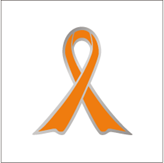 児童虐待
DV被害
１８９
いち はや く
児童相談所全国共通ダイヤル
・奈良県中央こども家庭相談センター　　　　　
　　　0742-26-3788
　・奈良県高田こども家庭相談センター　　
　　　0745-22-6079
　　　月～金 9時～17時
　　　（祝日・年末年始を除く）　
　※児童虐待等、緊急相談・通報は、
　県中央こども家庭相談センターで24時間受付
ＤＶ



　　　　     DV相談＋(プラス)  
                  0120-279-889
（SNS・メールでも相談可能）

　　　・奈良県中央こども家庭相談センター
　　　（配偶者暴力相談支援センター）
　　０７４２－２２－４０８３
　　　電話相談：月～金 9時～20時
　　（祝日・年末年始を除く）
お住まいの市町村の窓口へご連絡くだ
さい。
天理市児童福祉課
母子．家庭児童相談室　
０７４３-６３-１００１
（内線７７２、７７６）
緊急時には110番！！
*　相談や連絡に関する秘密は守られます　*